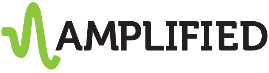 Consumer Selects (B2C)
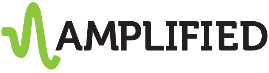 Consumer Selects (B2C)
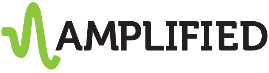 Consumer Selects (B2C)
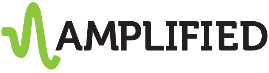 Business and Specialty Selects (B2B)
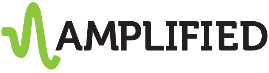 Auto Specific Targeting
Effective Email Marketing 5
BRANDING.  MARKETING.  INTERACTIVE.    5